TOÁN 3
Tập 2
Tuần 31
Bài 96: Luyện tập chung
Tiết 2
Ấn để đến trang sách
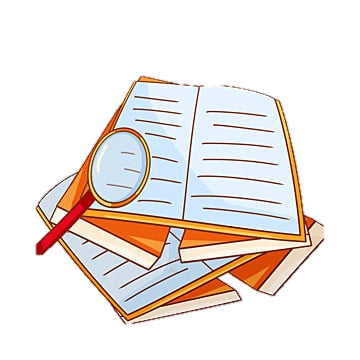 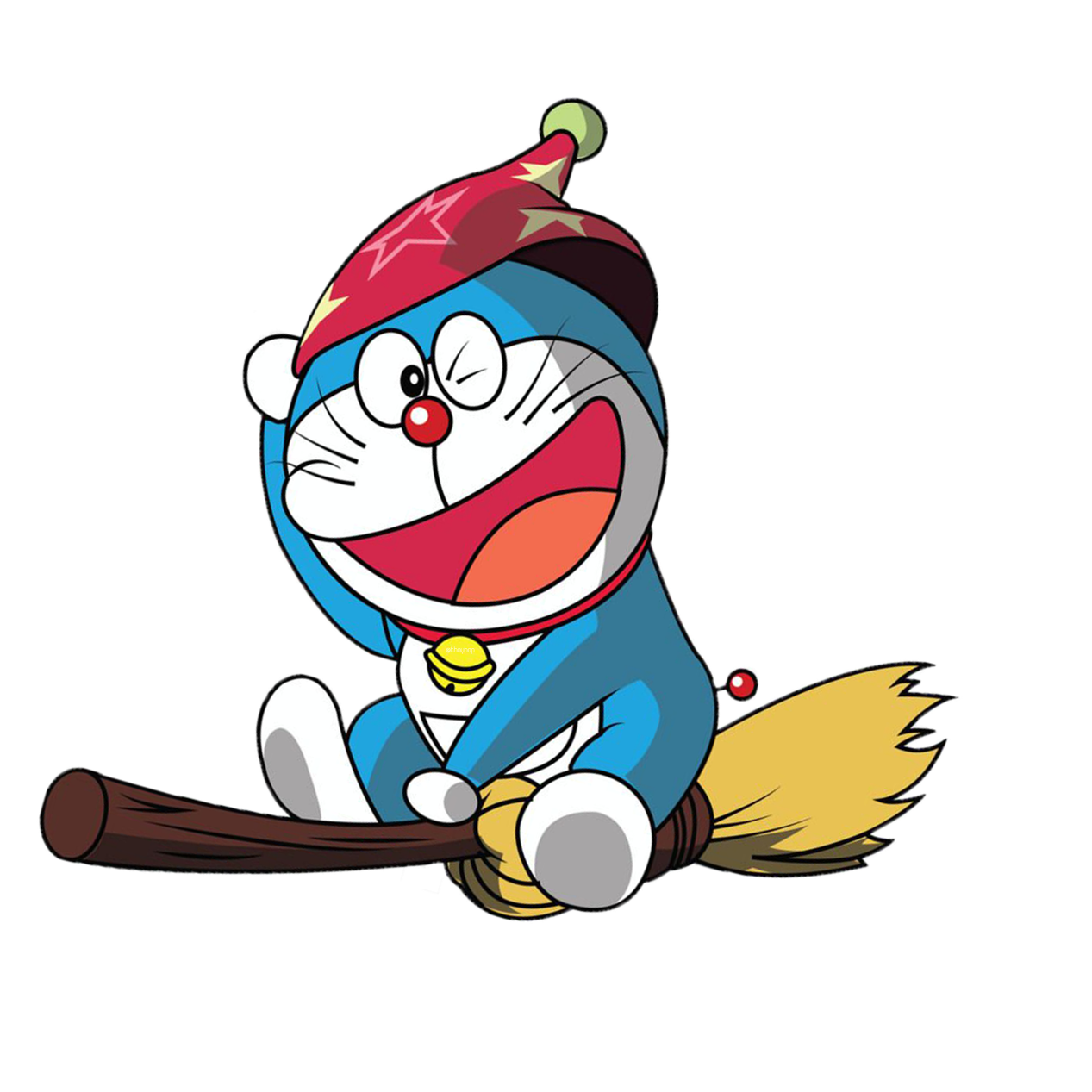 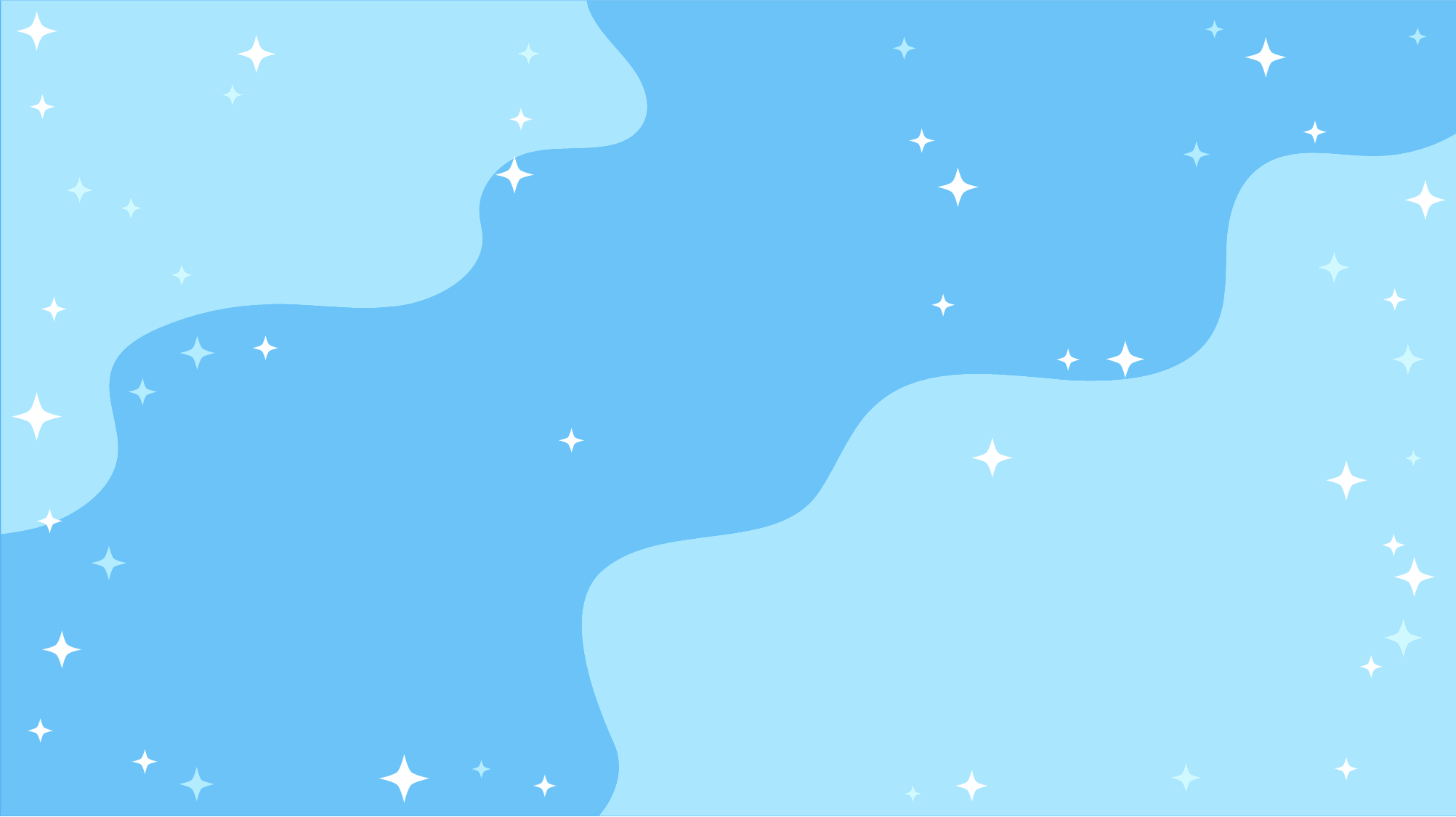 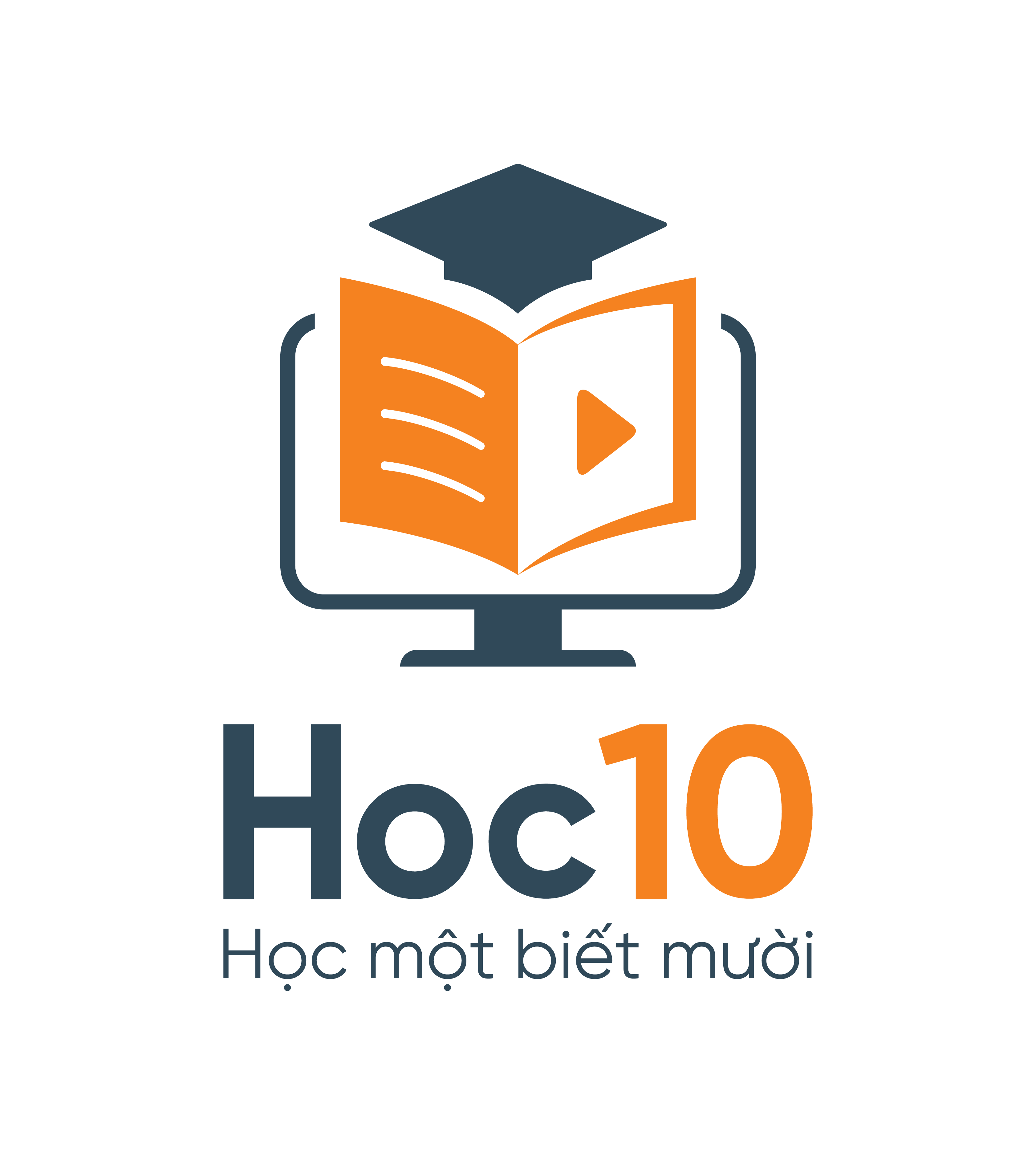 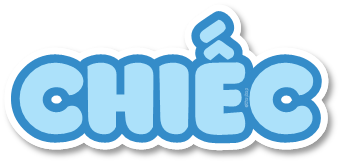 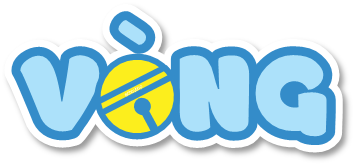 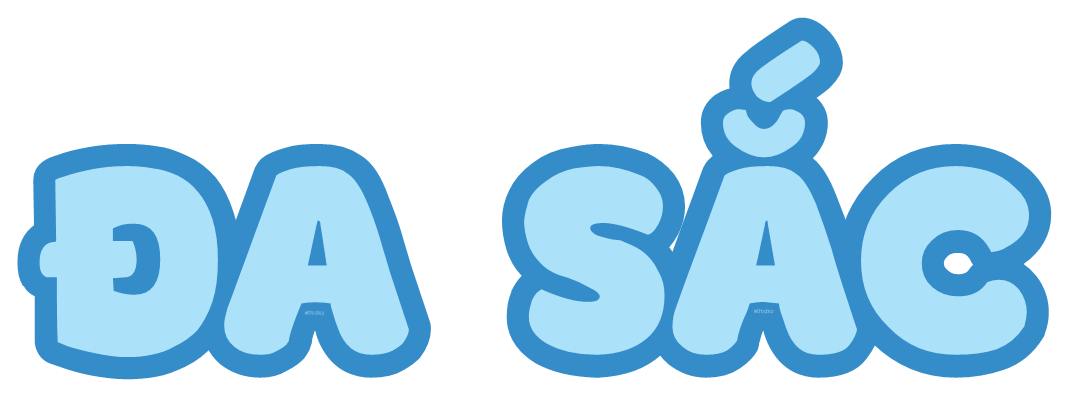 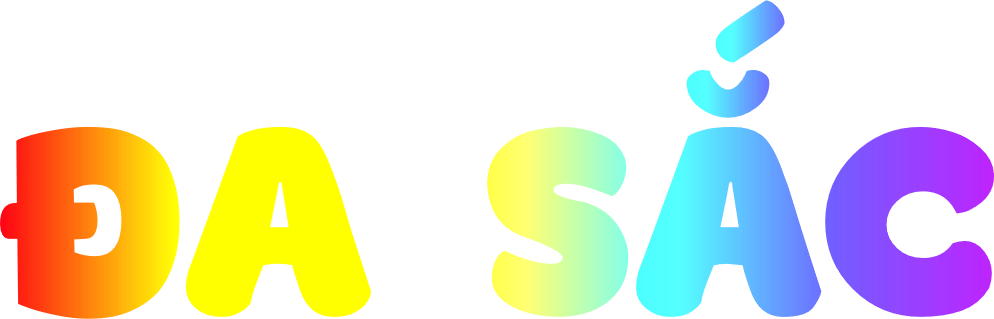 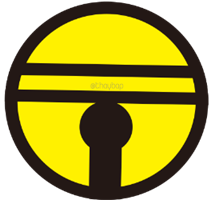 Bắt đầu
[Speaker Notes: Bấm Bắt đầu để chơi]
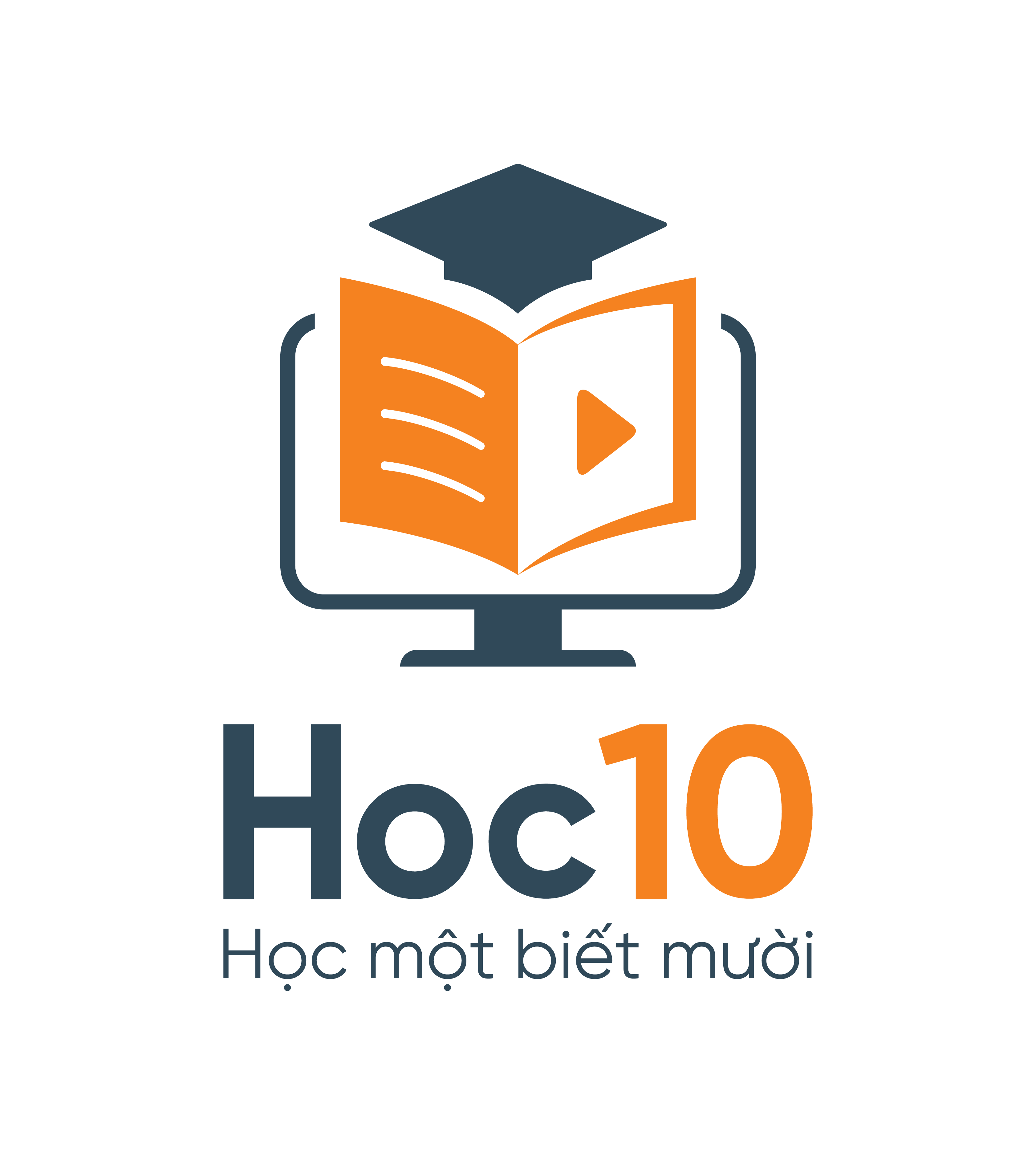 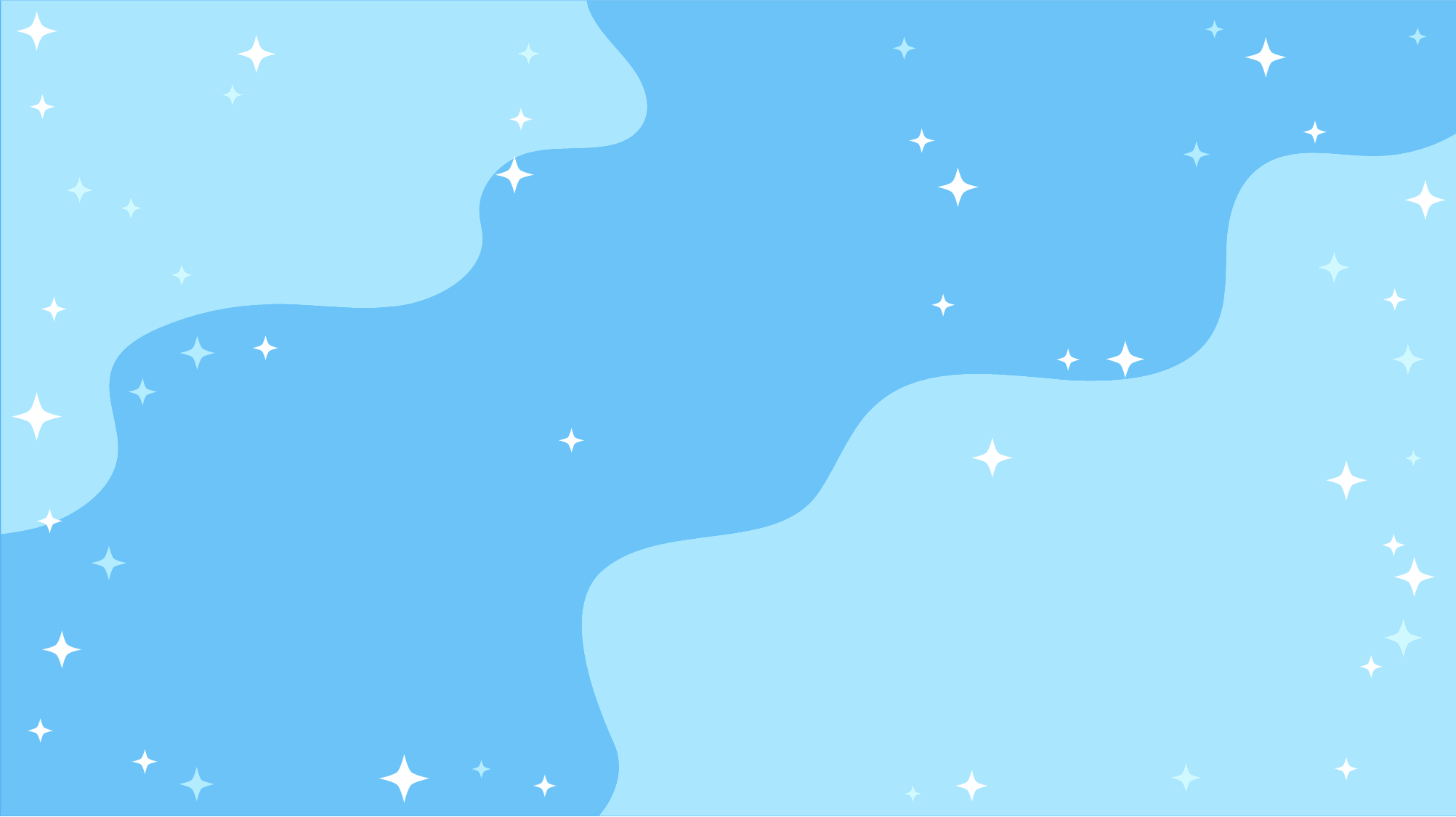 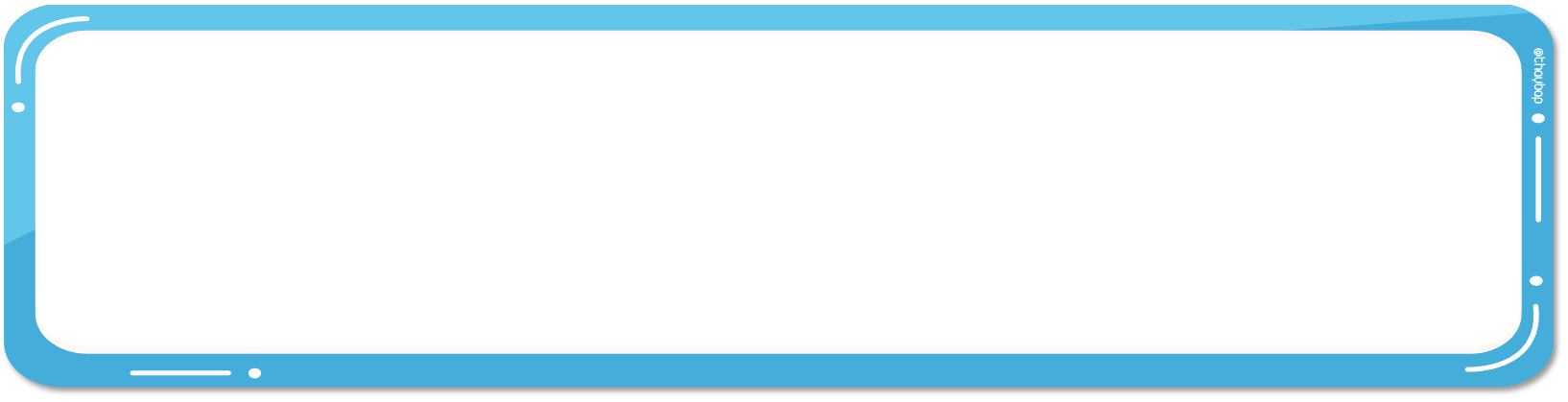 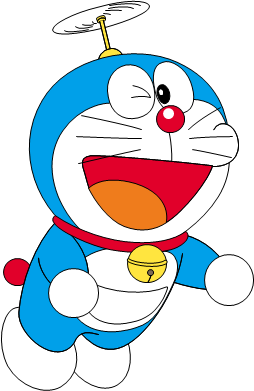 Tính diện tích hình vuông có cạnh là 7 cm.
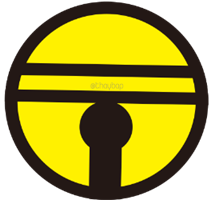 Sau khi HS trả lời xong, thầy cô nhấp chuộthoặc phím -> để đếncâu hỏi tiếp theo
[Speaker Notes: Click màn hình 1 lần để hiện đáp án, thêm 1 lần để chuyển slide]
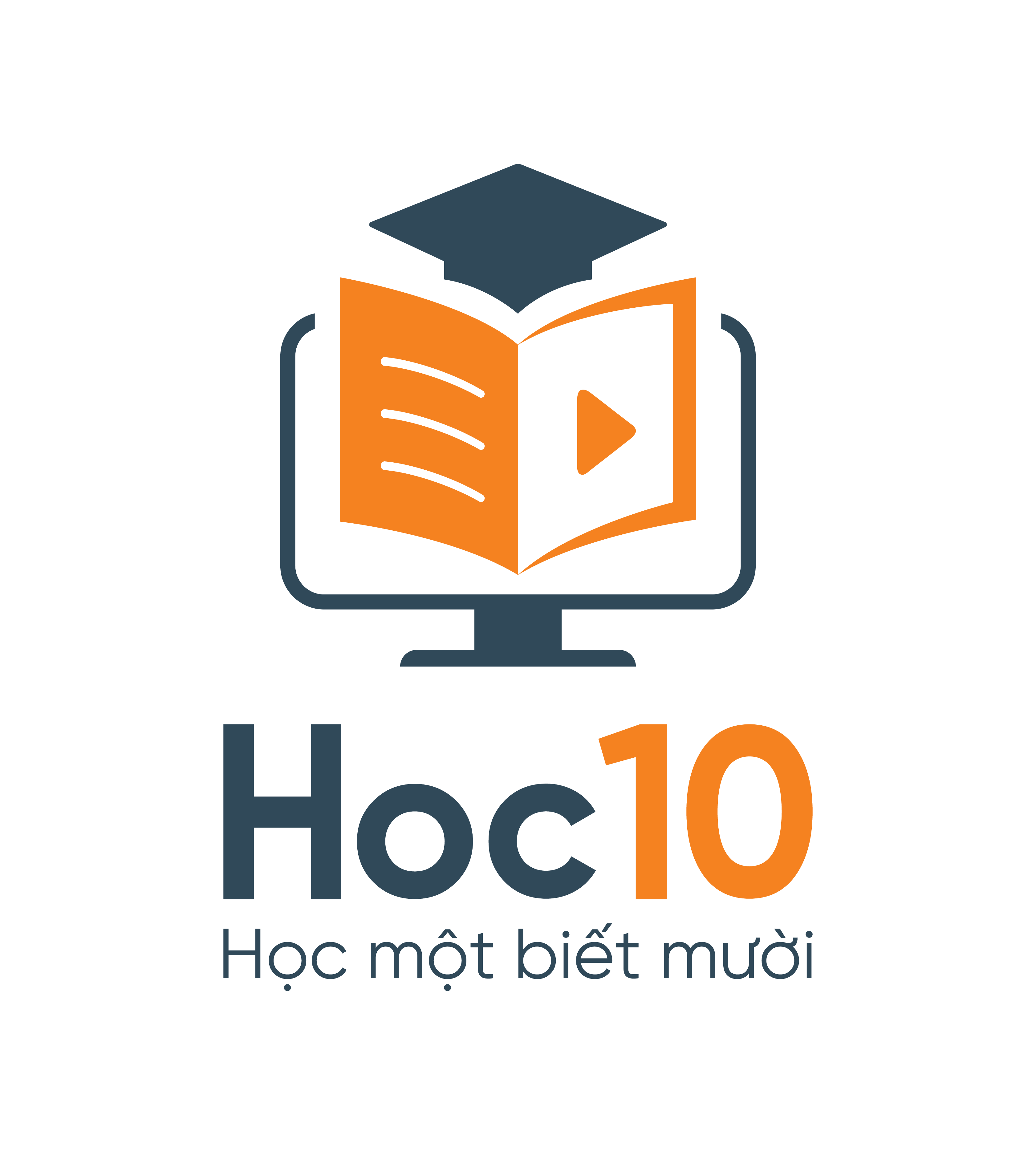 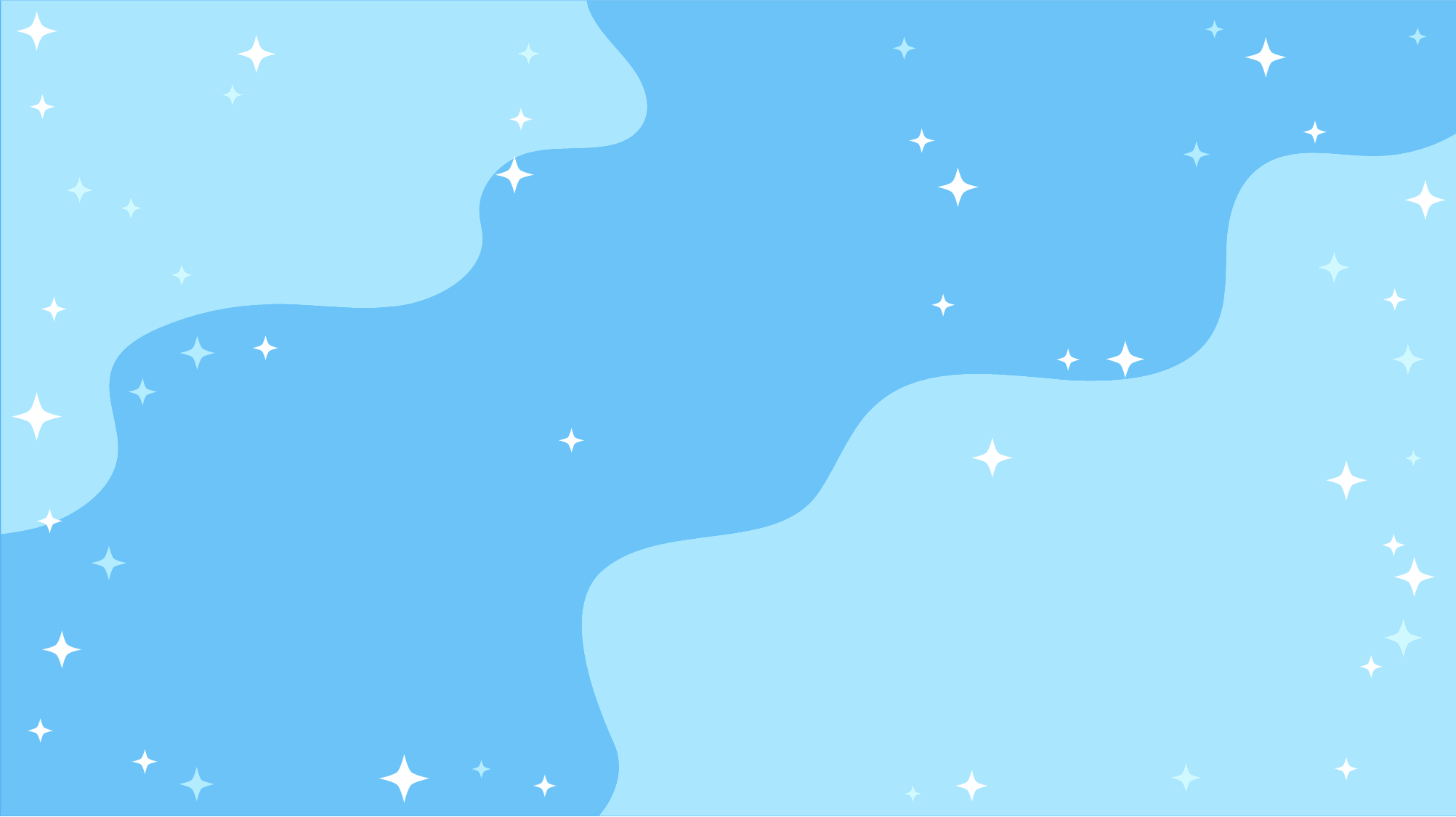 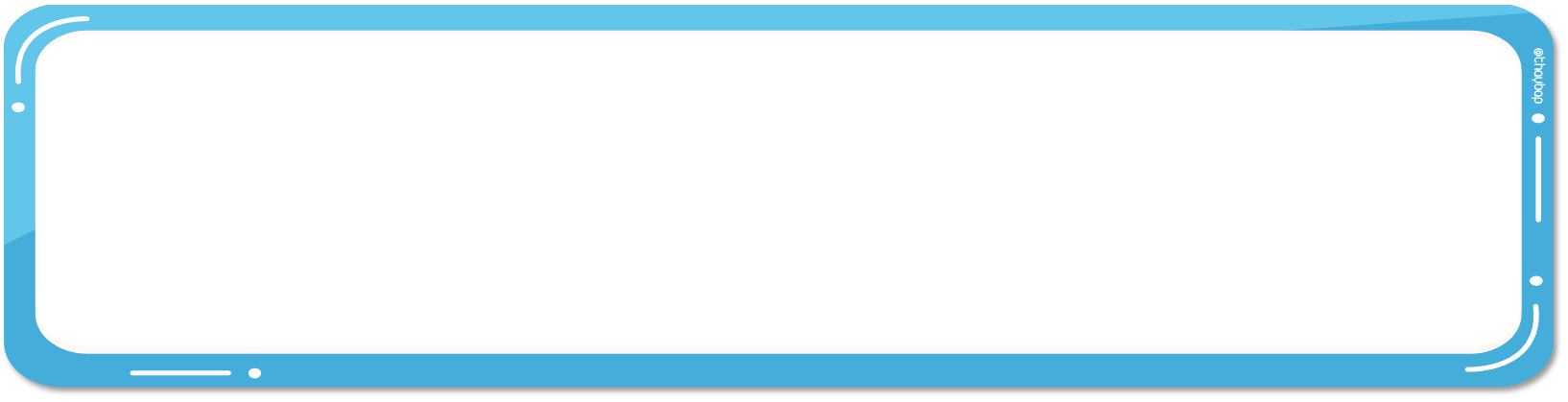 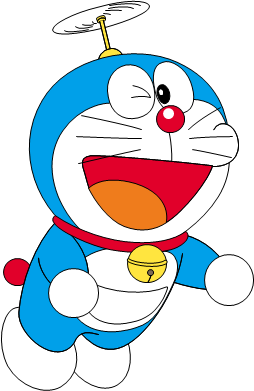 Tính chu vi hình vuông có cạnh là 7 cm.
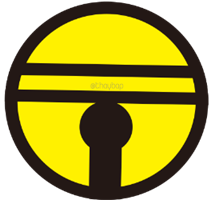 Chu vi hình vuông là: 
7 × 4 = 28 cm
Sau khi HS trả lời xong, thầy cô nhấp chuộthoặc phím -> để đếncâu hỏi tiếp theo
[Speaker Notes: Click màn hình 1 lần để hiện đáp án, thêm 1 lần để chuyển slide]
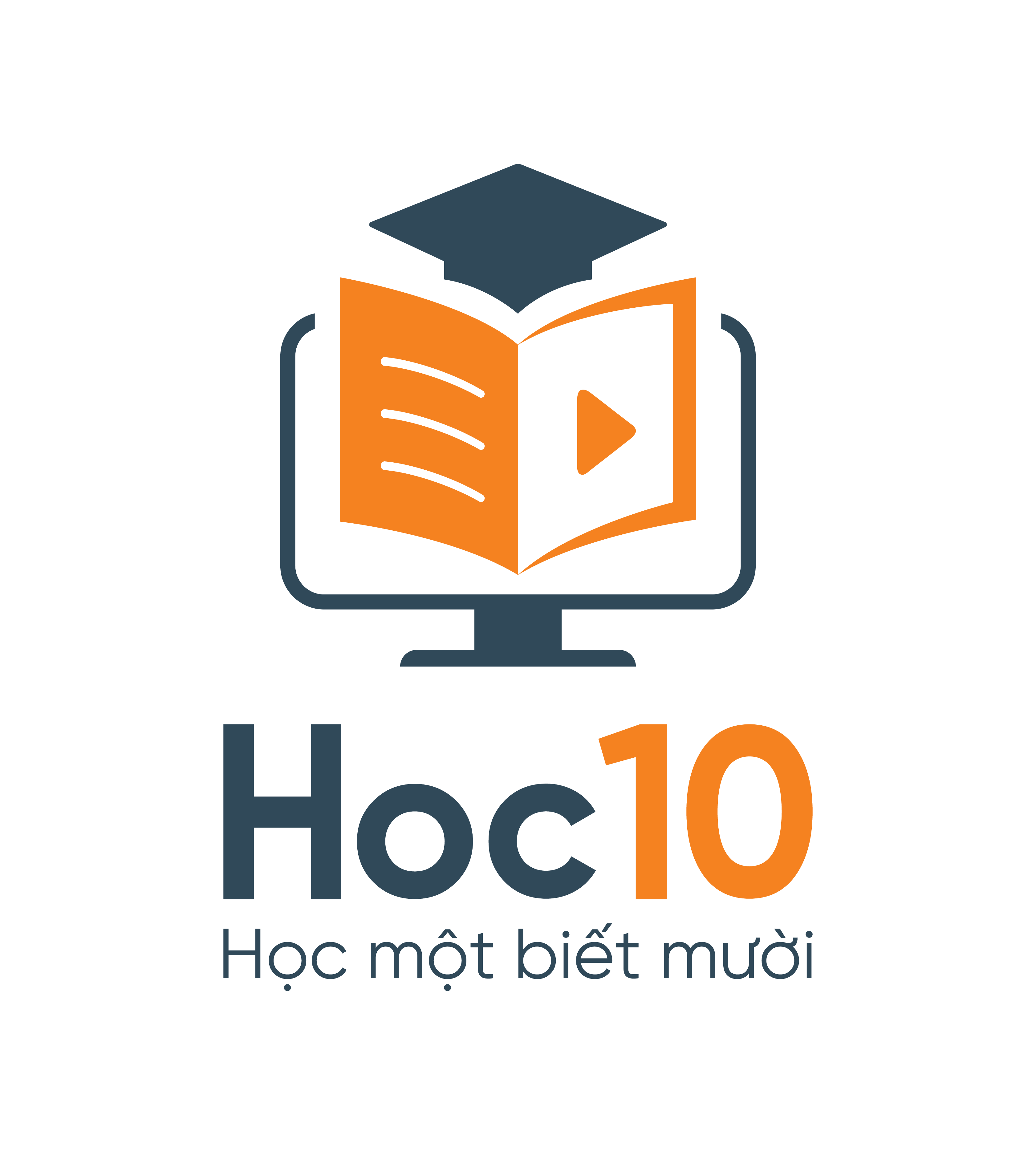 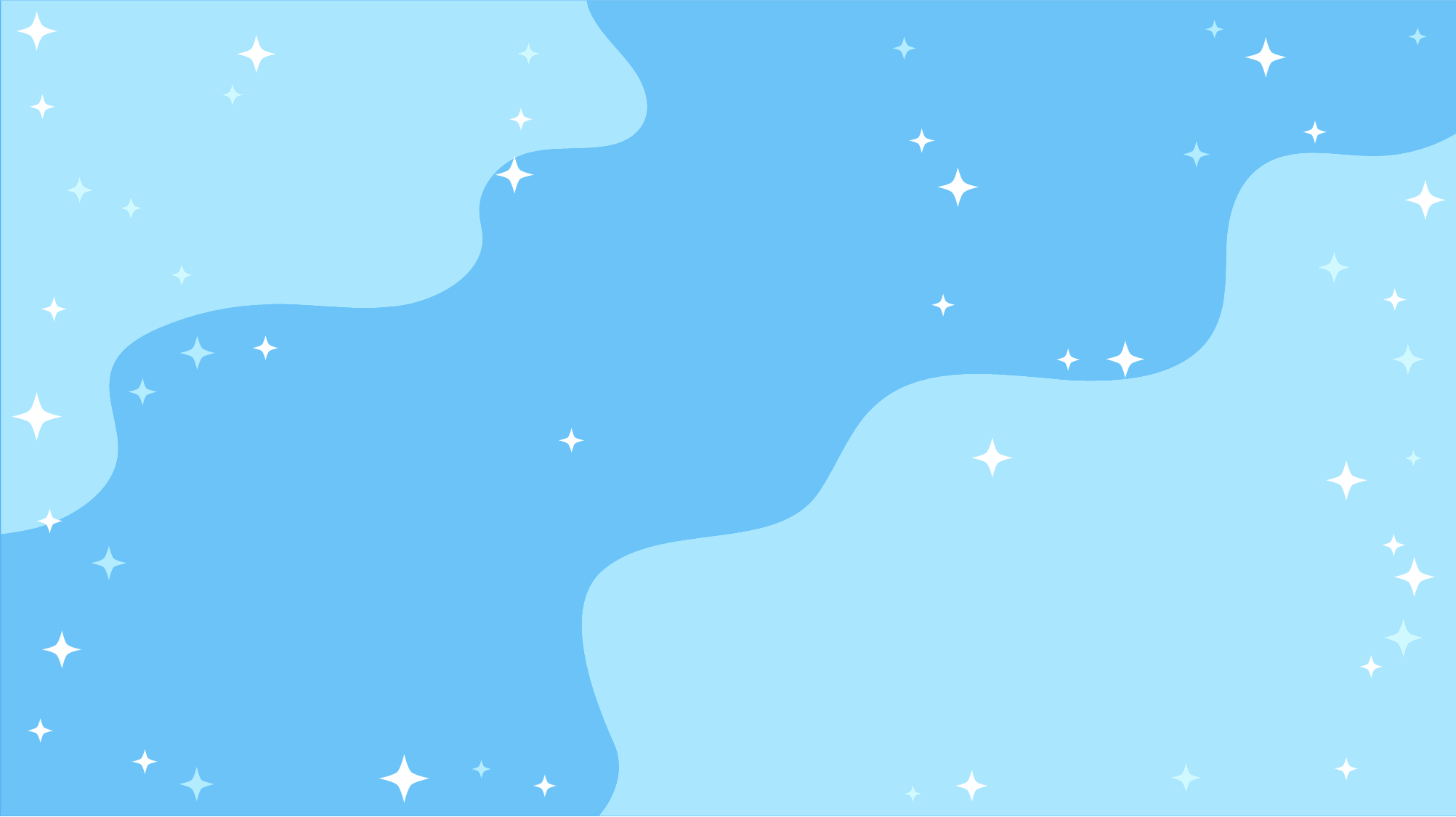 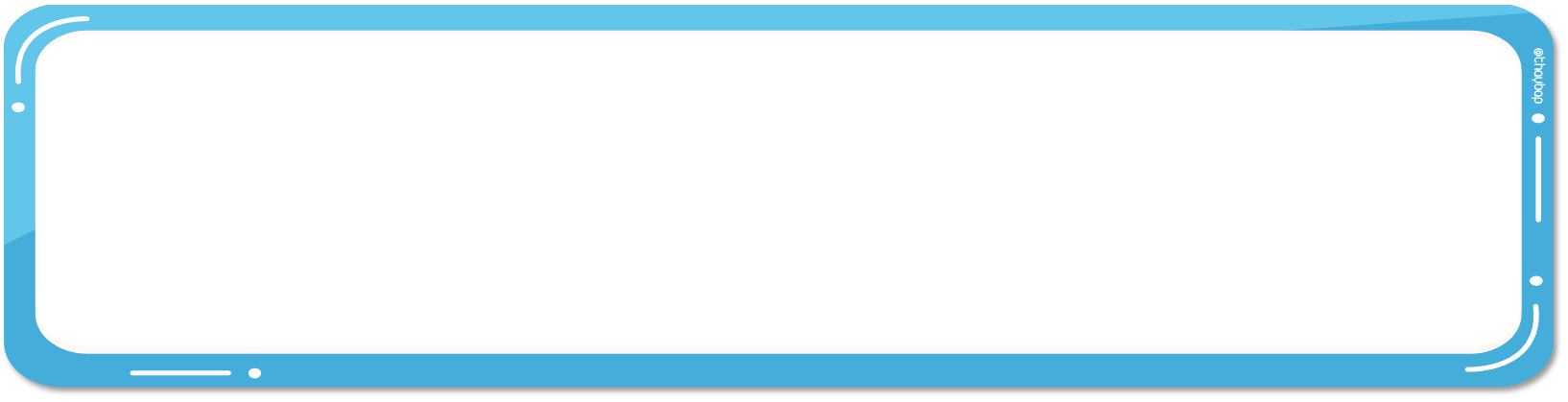 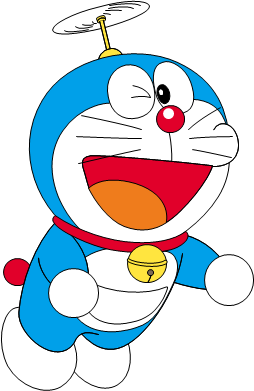 Tính chu vi hình chữ nhật có chiều dài là 6 cm, chiều rộng là 3 cm.
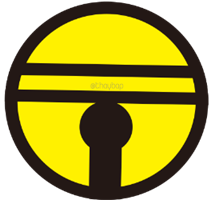 Chu vi hình chữ nhật là: 
     (6 + 3) × 2 = 18 (cm)
Sau khi HS trả lời xong, thầy cô nhấp chuộthoặc phím -> để đếncâu hỏi tiếp theo
[Speaker Notes: Click màn hình 1 lần để hiện đáp án, thêm 1 lần để chuyển slide]
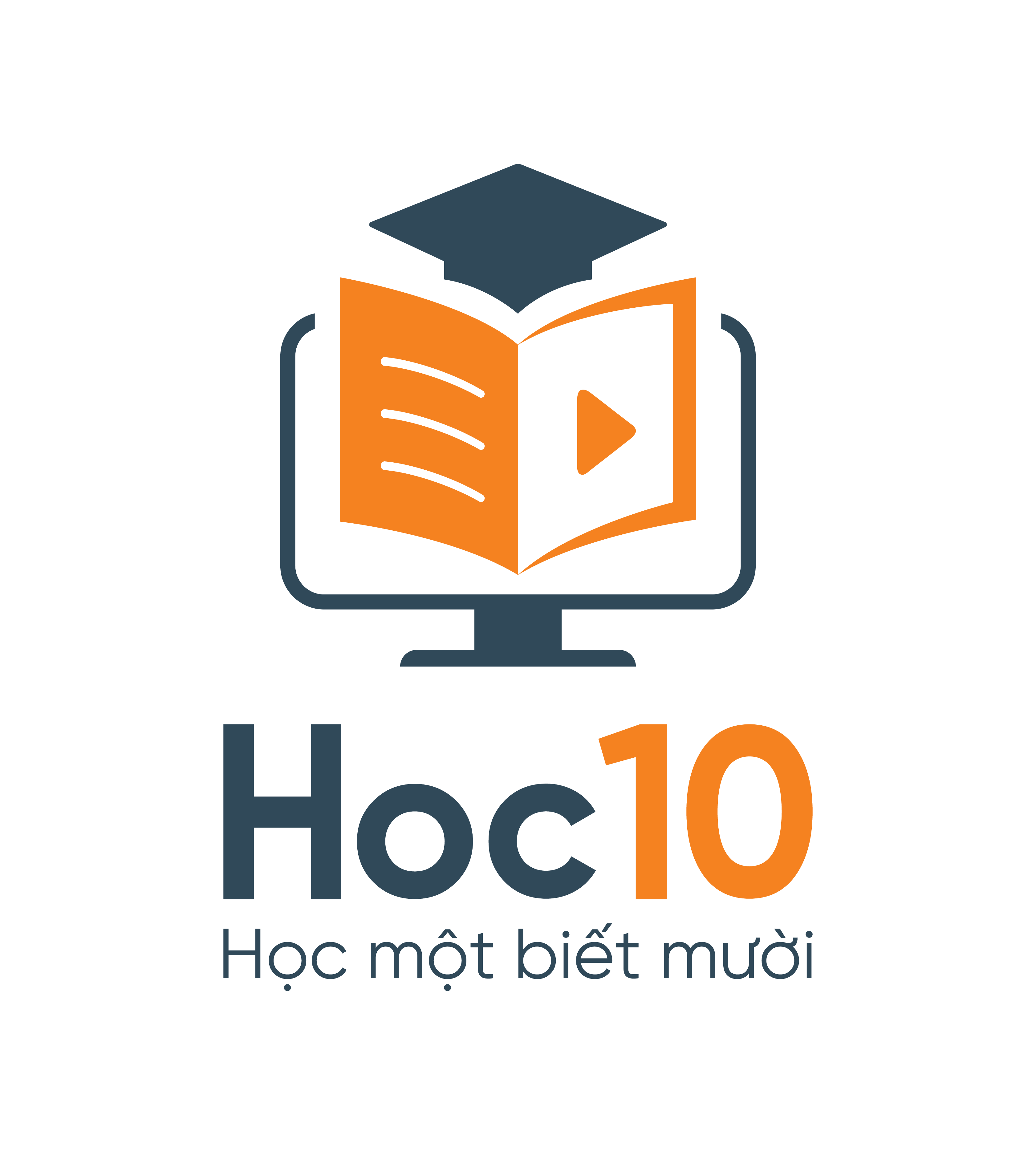 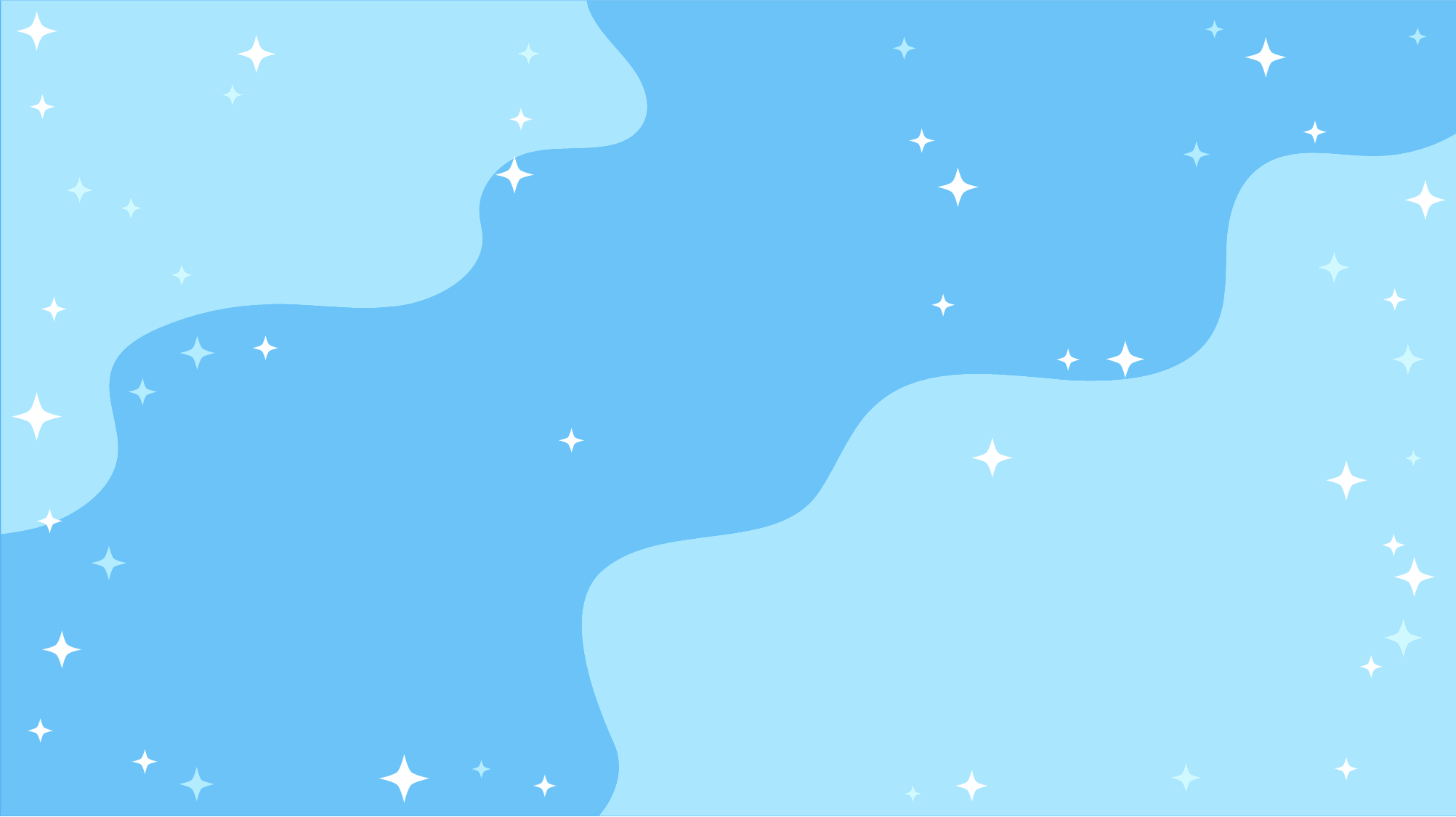 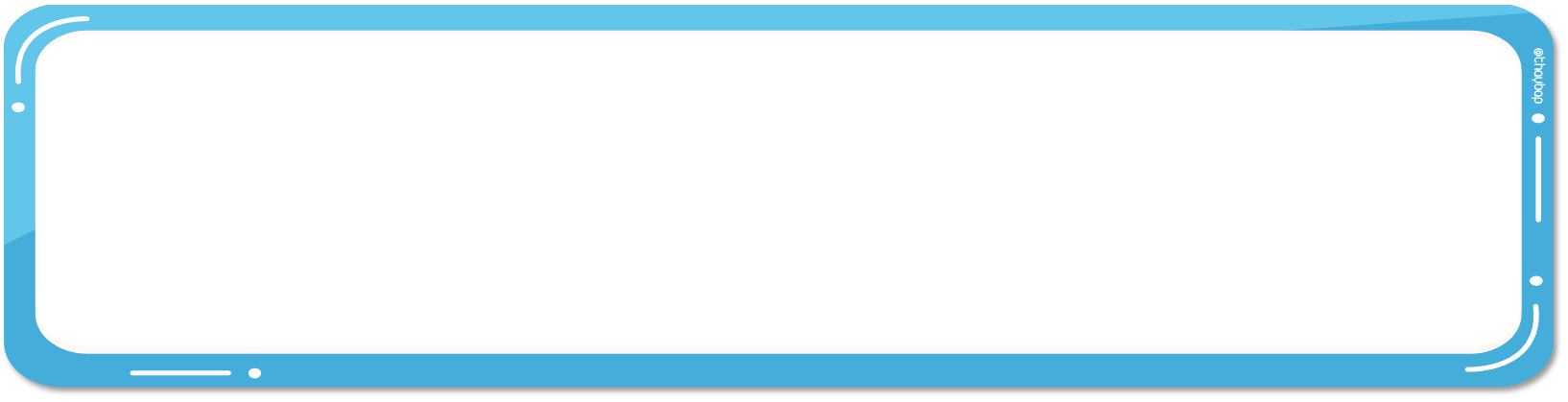 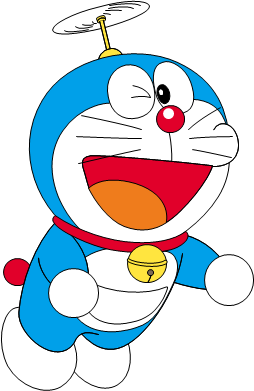 Tính diện tích hình chữ nhật có chiều dài là 6 cm, chiều rộng là 3 cm.
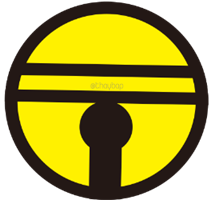 Sau khi HS trả lời xong, thầy cô nhấp chuộthoặc phím -> để đếncâu hỏi tiếp theo
[Speaker Notes: Click màn hình 1 lần để hiện đáp án, thêm 1 lần để chuyển slide]
Ấn để đến trang sách
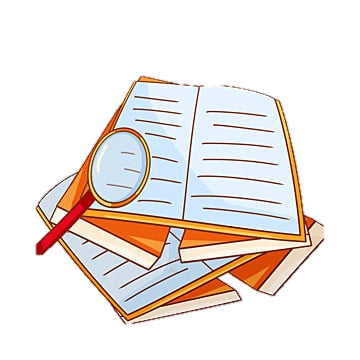 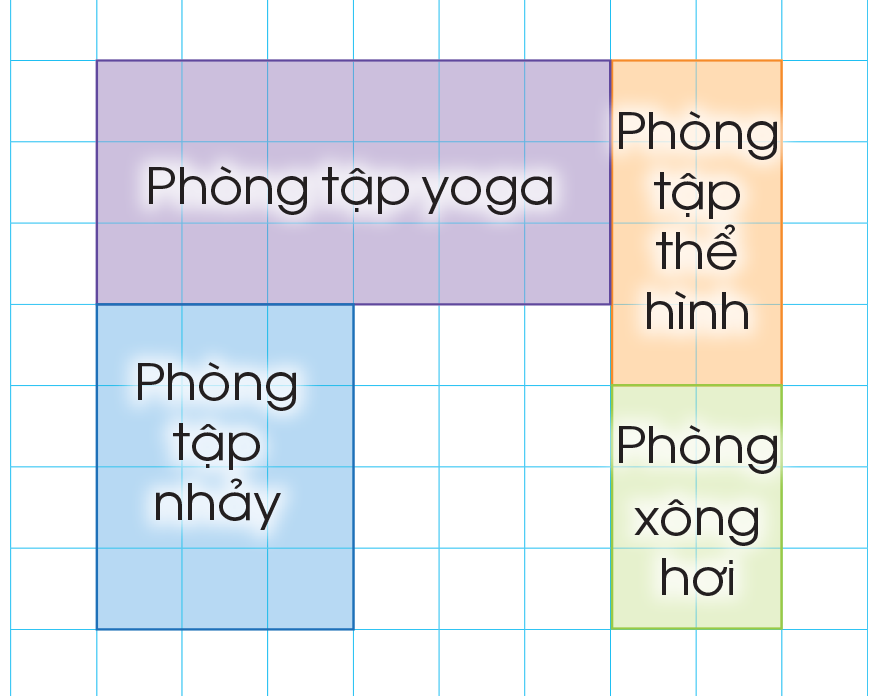 Bài 4: Quan sát sơ đồ các phòng của một trung tâm thể dục thẩm mĩ sau và trả lời các câu hỏi:
a) Phòng nào có diện tích lớn nhất?
b) Phòng nào có diện tích bé nhất?
Bài 4
BÀI GIẢI:
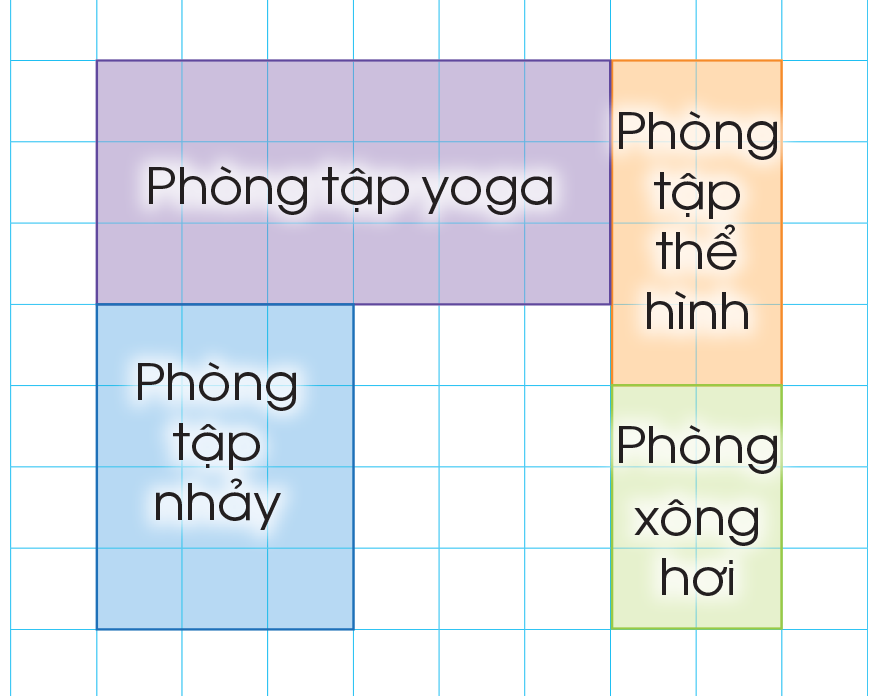 Bài 4
BÀI GIẢI:
18
KẾT LUẬN:
8
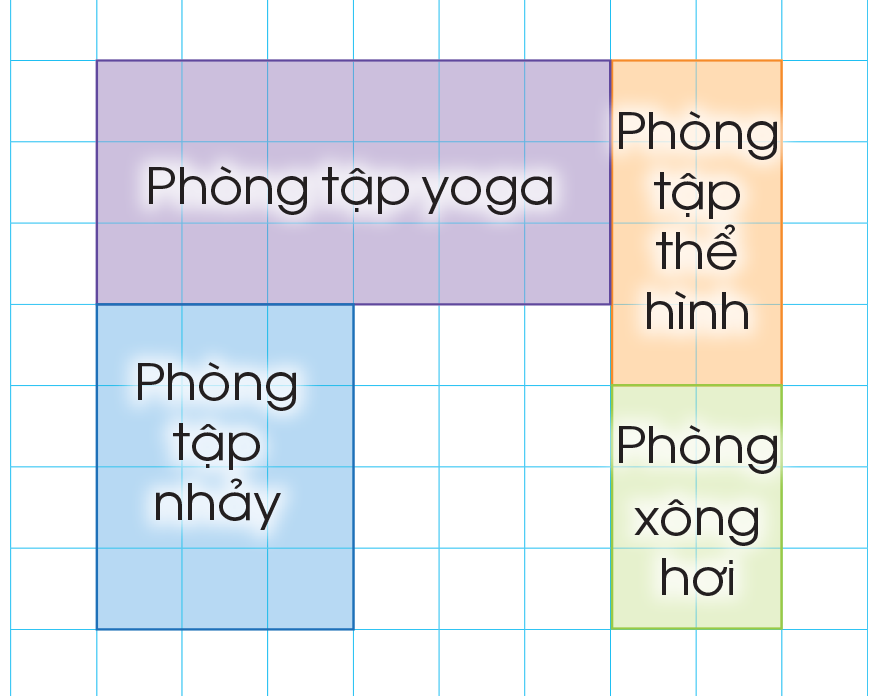 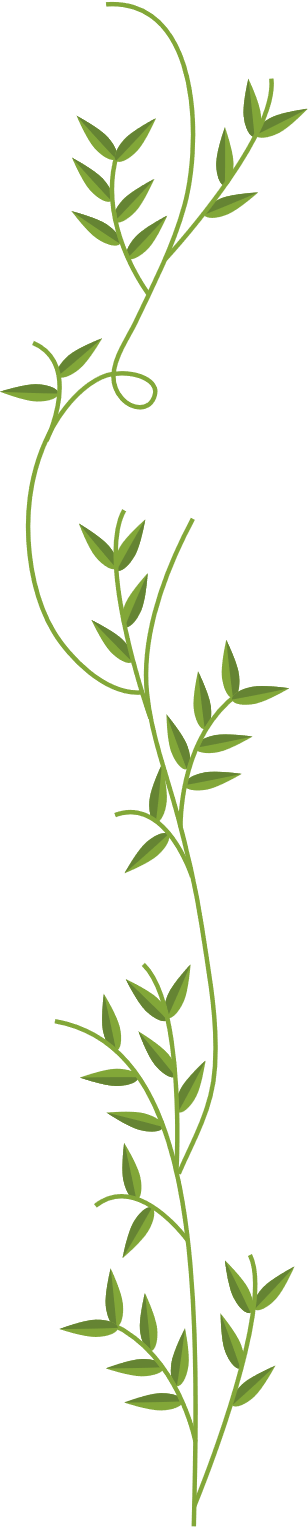 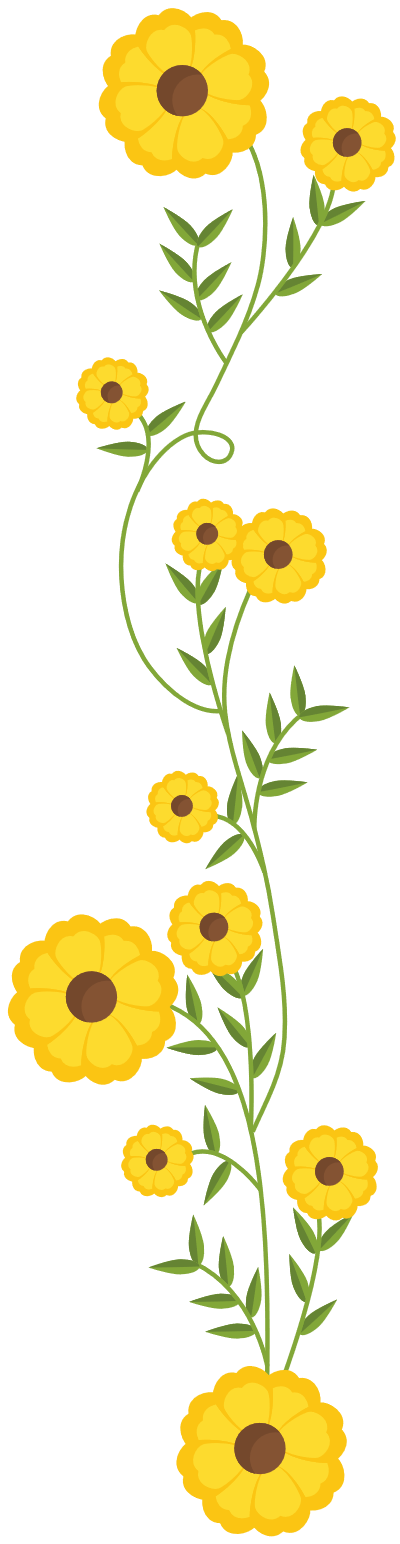 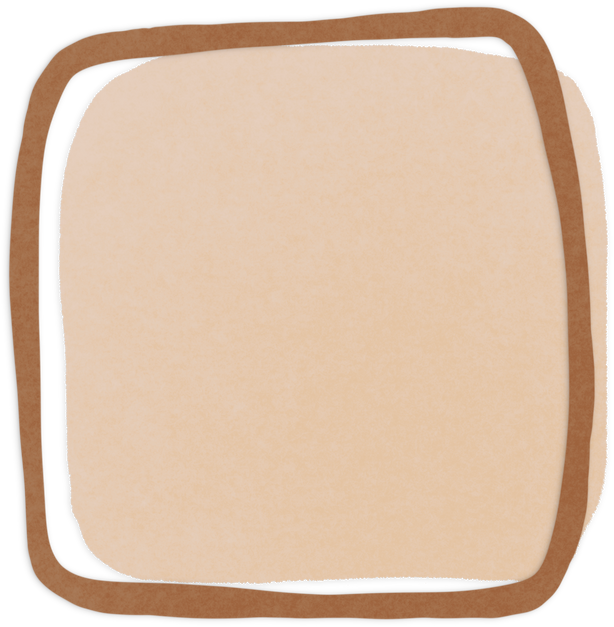 Phòng tập yoga có diện tích lớn nhất.
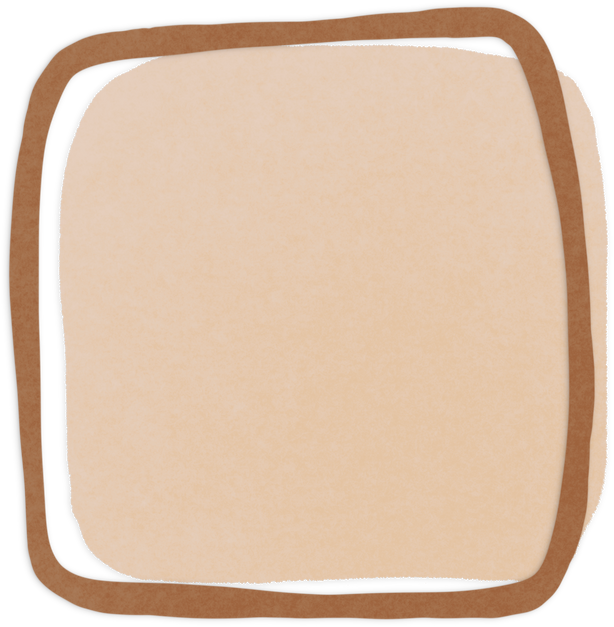 Phòng xông hơi có diện tích bé nhất.
6
12
Bài 5: Thực hành:
Theo em, miếng đề can ở hình A có đủ để cắt dán thành hình B không?
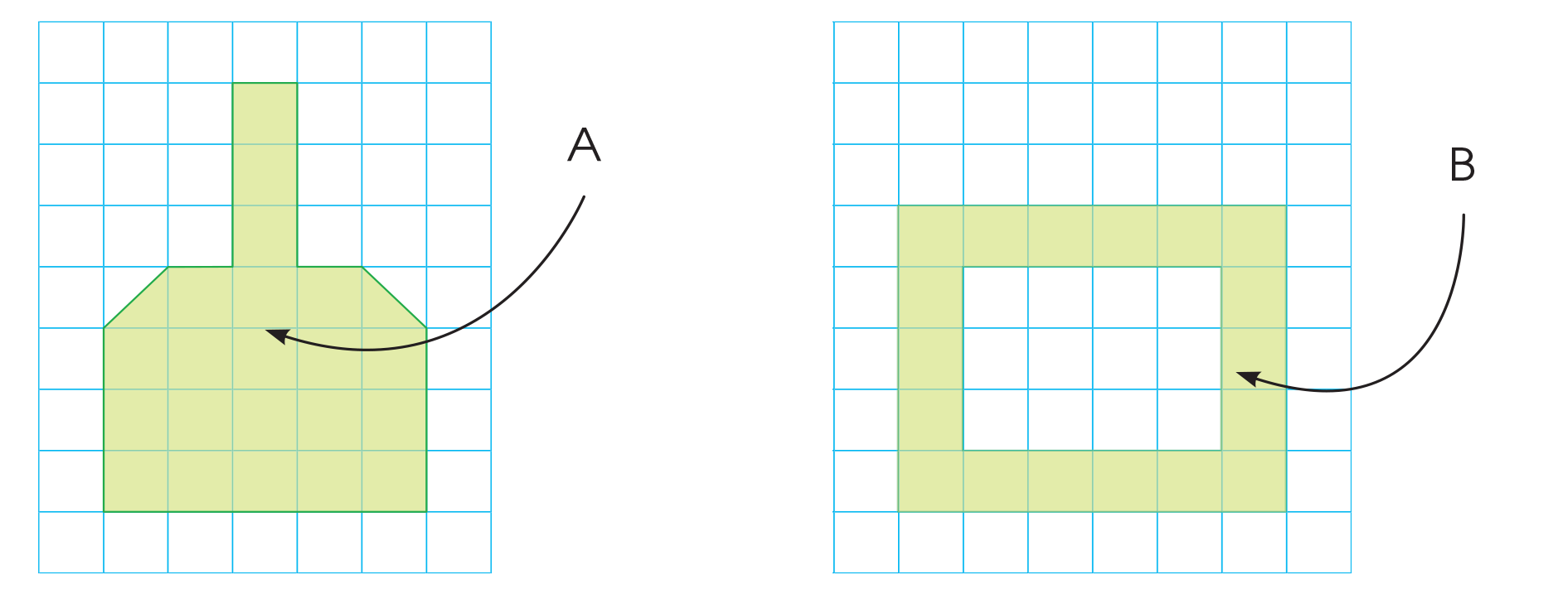 Bài 5: Thực hành:
Theo em, miếng đề can ở hình A có đủ để cắt dán thành hình B không?
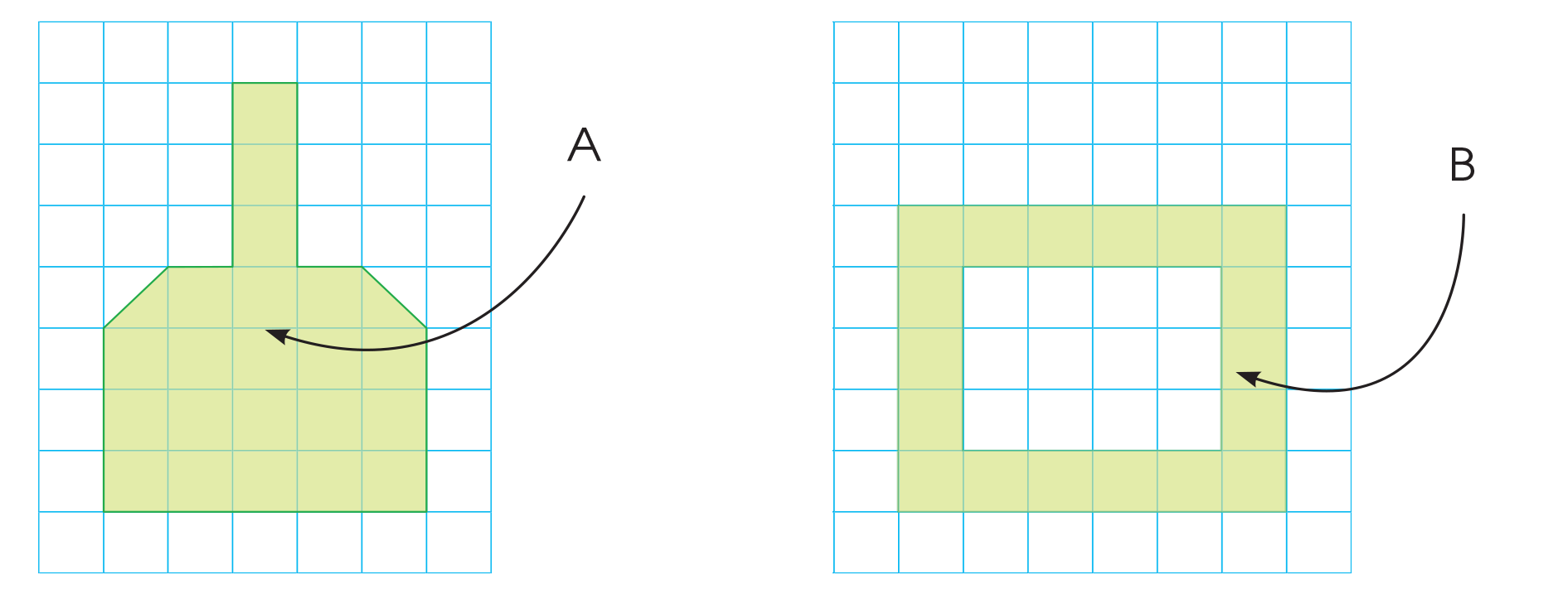 Hình B có 18 ô vuông
Hình A có 19 ô vuông
Miếng đề can ở hình A đủ dán ở hình B
Ấn để đến trang sách
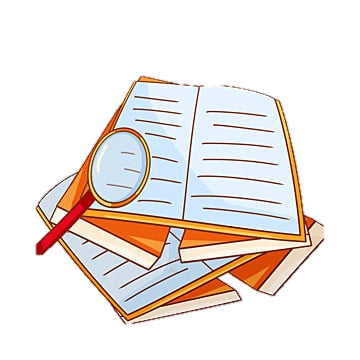 Bài 6: Thực hành: Tạo lập những hình chữ nhật có chu vi bằng nhau nhưng diện tích khác nhau và ghi lại kết quả.
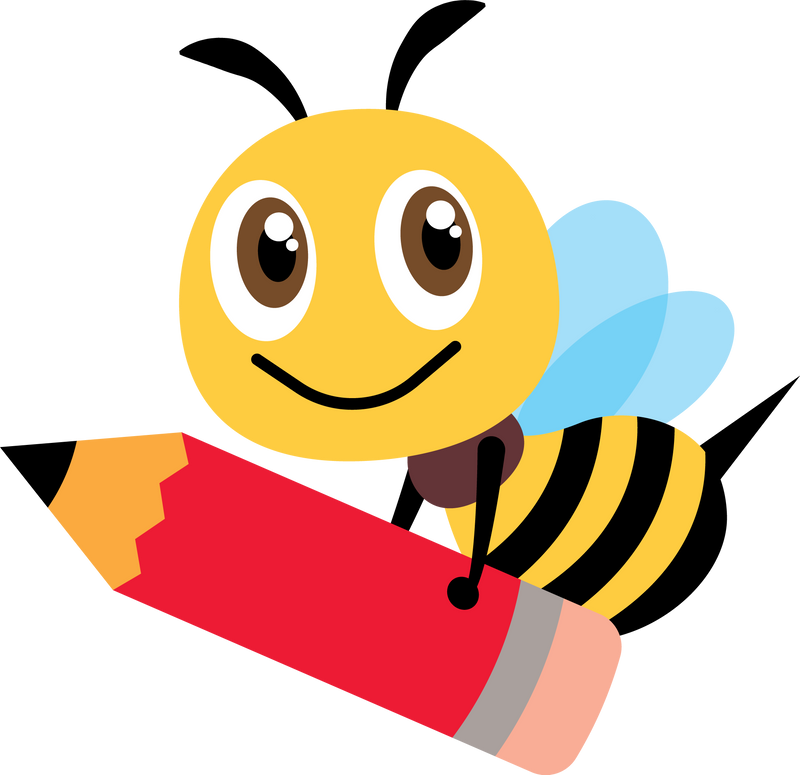 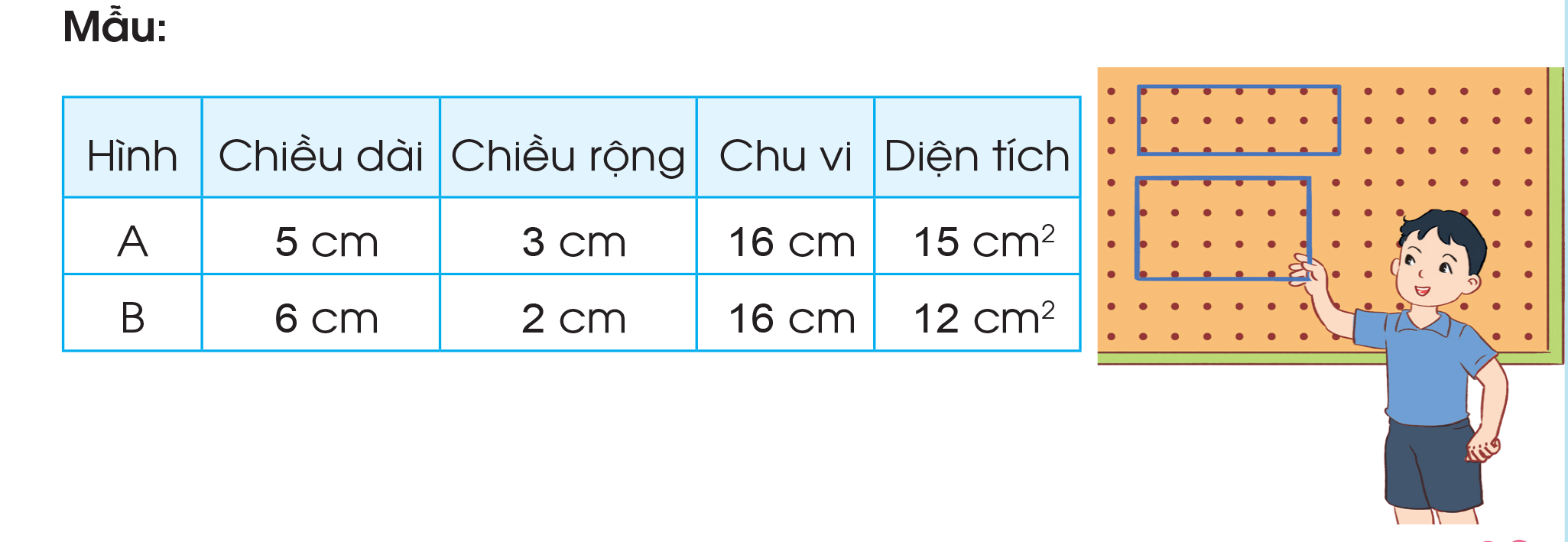 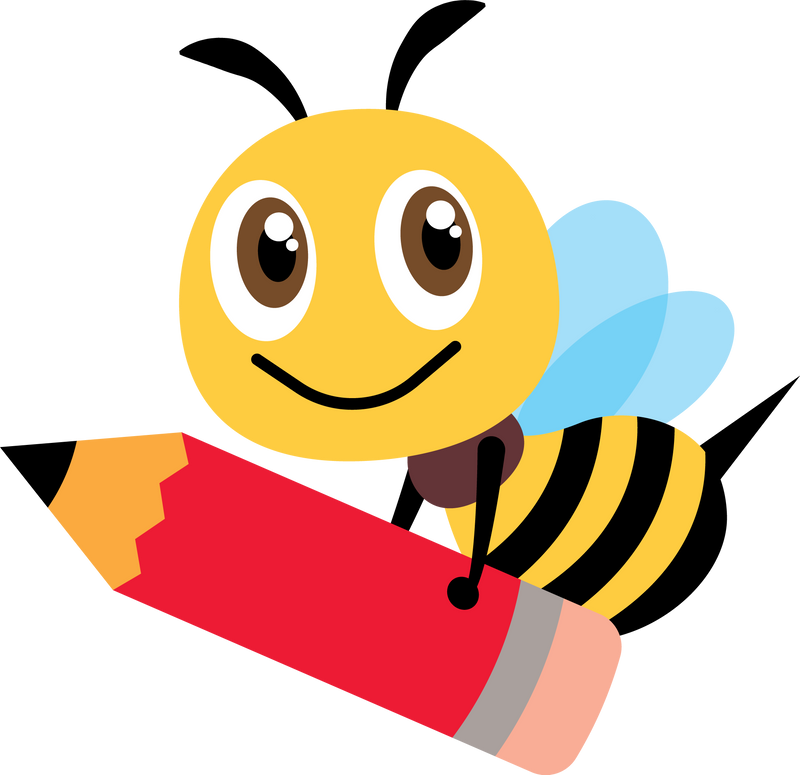 Bài 6: Thực hành
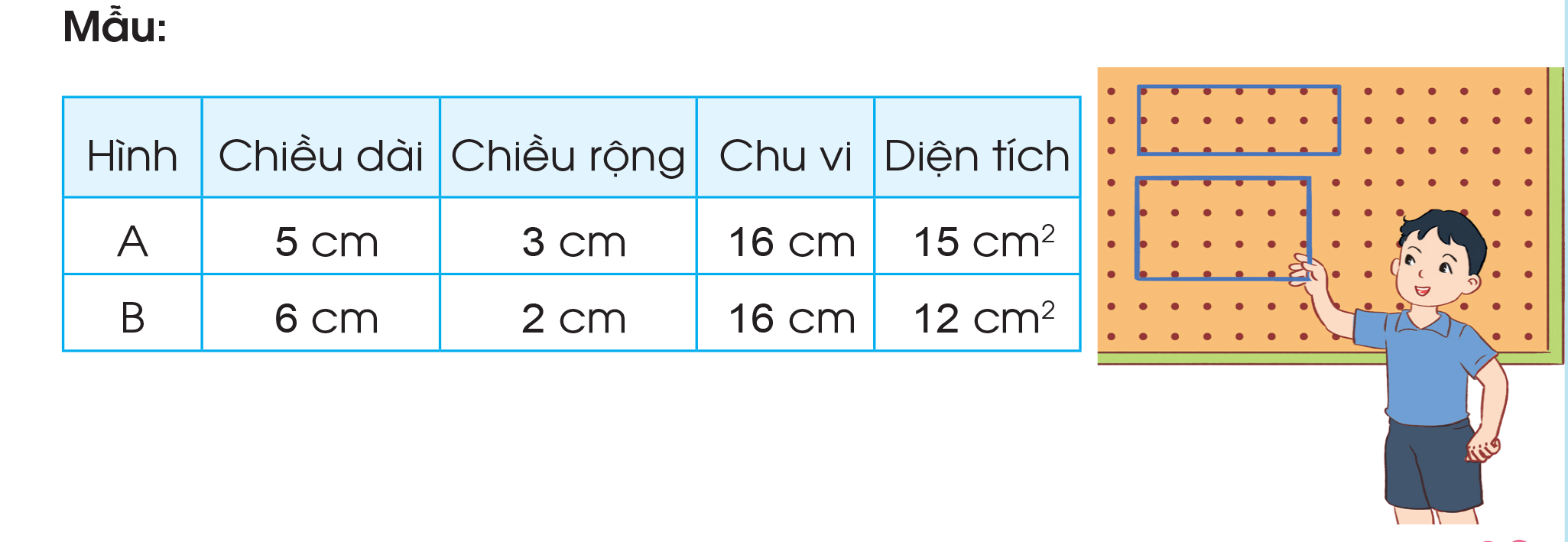 Yêu cầu:
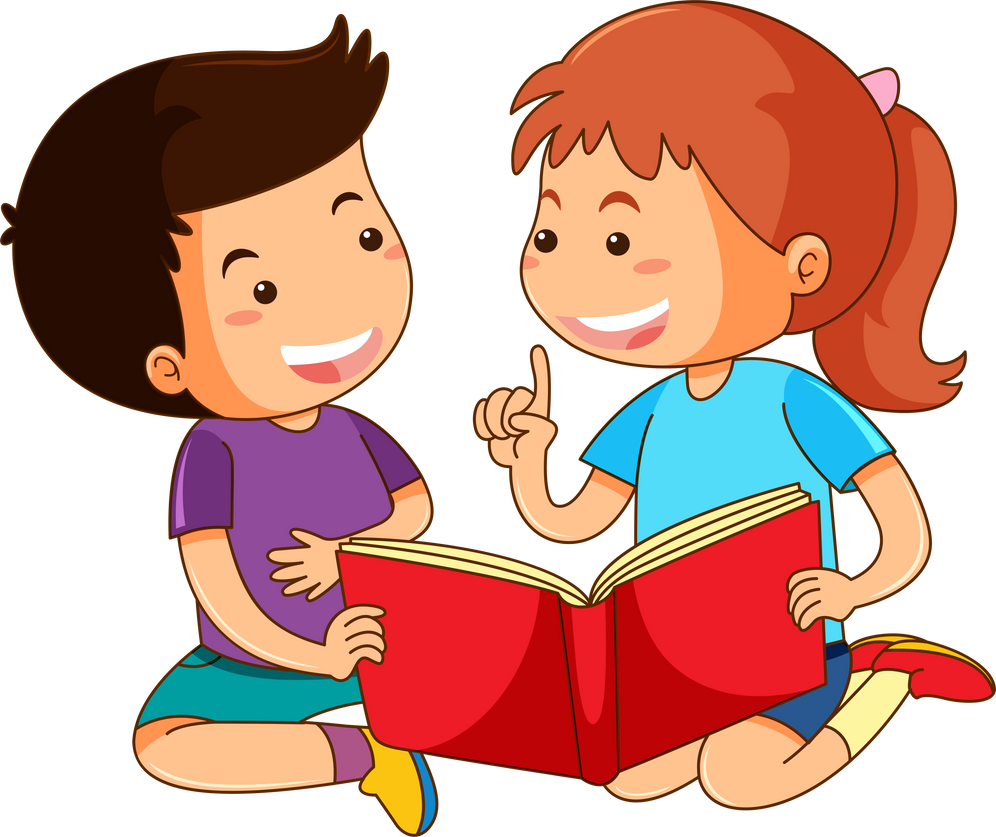 Quan sát mẫu, phân tích và nói về bạn nhỏ trong bức tranh đã dùng dây để căng được hai hình chữ nhật.
Hai hình chữ nhật này có chu vi và diện tích như thế nào?
Qua bài học hôm nay, các em biết thêm được điều gì?
Các em đã được học cách tính diện tích hình vuông, diện tích hình chữ nhật. Theo em, điều đó có thể ứng dụng trong cuộc sống như thế nào?
HƯỚNG DẪN VỀ NHÀ
Ôn lại cách tính diện tích hình chữ nhật, diện tích hình vuông
Để kết nối cộng đồng giáo viên và nhận thêm nhiều tài liệu giảng dạy, 
mời quý thầy cô tham gia Group Facebook
theo đường link:
Hoc10 – Đồng hành cùng giáo viên tiểu học
Hoặc truy cập qua QR code
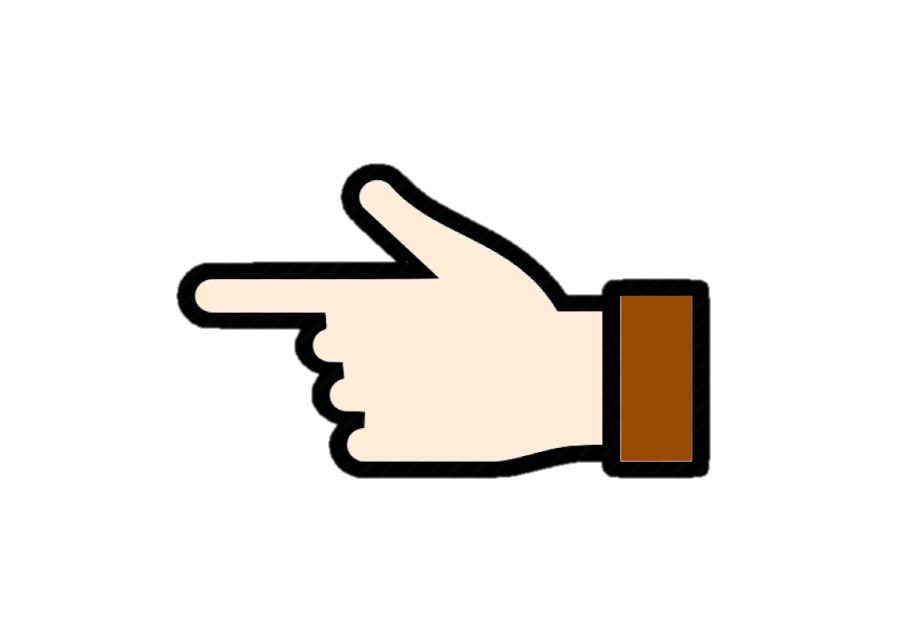 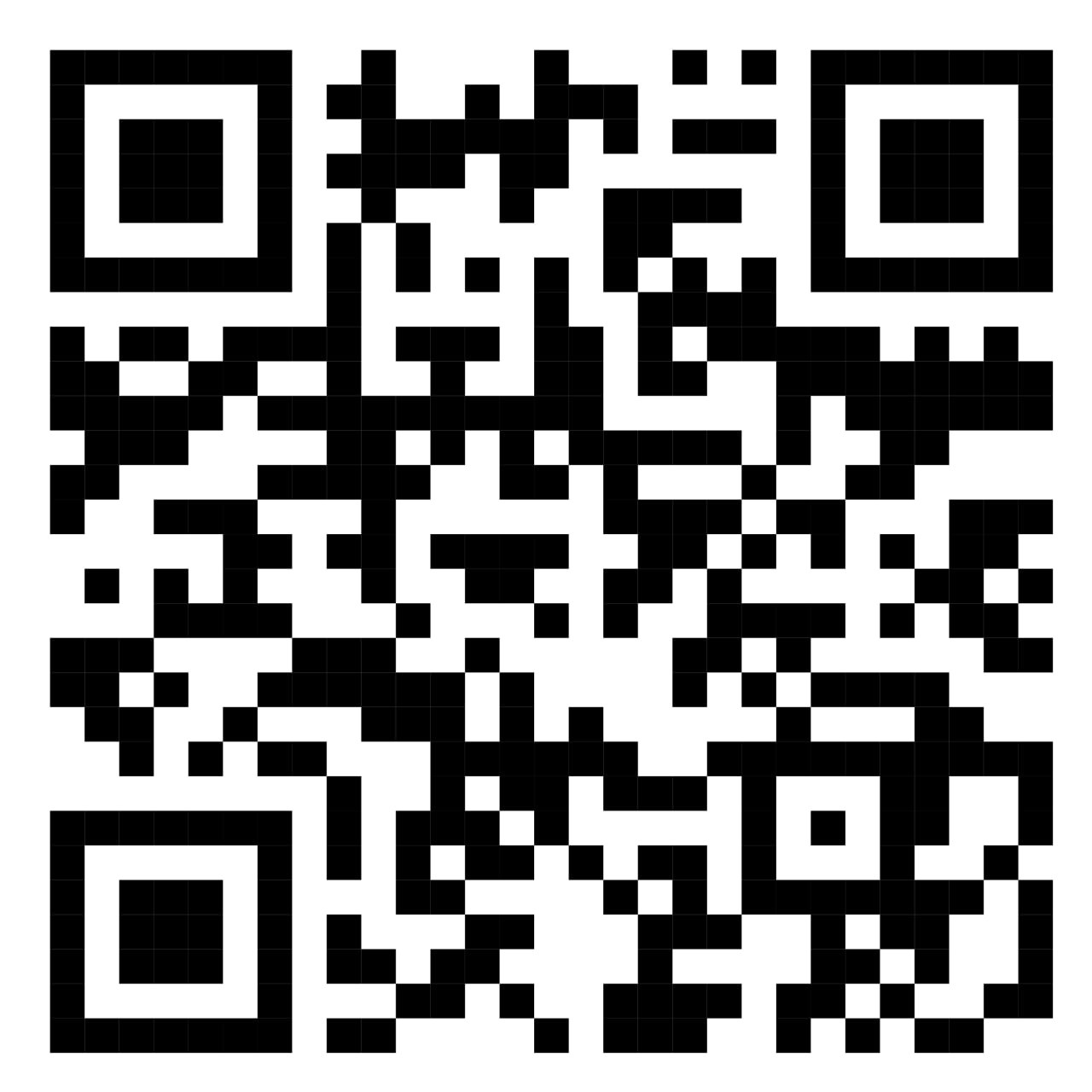